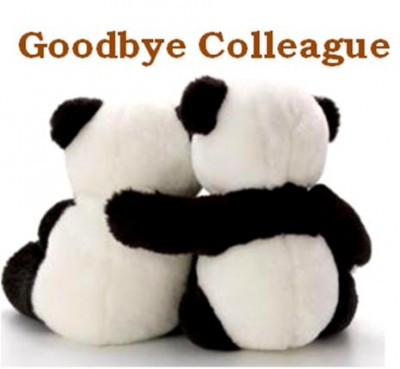 腓2:25-30
作別人的好同工
Five hundred miles  (離家五百哩 )
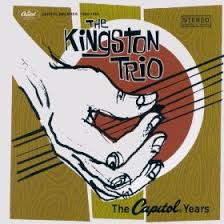 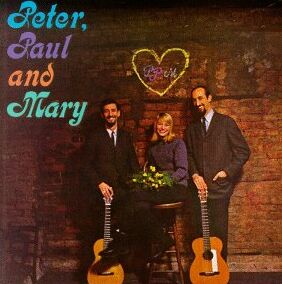 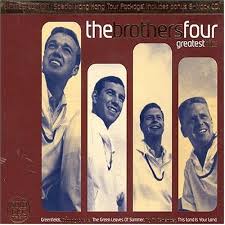 FPCOC Family
If you miss the train I'm on　
如果你沒趕上我搭的這班火車You will know that I am gone　
你應該明白我已經走遠You can hear the whistle blow a hundred miles　你可以聽見火車在一百哩外的汽笛聲A hundred miles, a hundred miles　
一百哩外，一百哩外A hundred miles, a hundred miles　
一百哩外，一百哩外You can hear the whistle blow a hundred miles  你可以聽見火車在一百哩外的汽笛聲
Lord, I'm one. Lord, I'm two　
上帝啊，我已離家一百哩、上帝啊，二百哩Lord, I'm three. Lord, I'm four　
上帝啊，三百哩、上帝啊，四百哩Lord, I'm five hundred miles away from home　上帝啊，我已經離家五百哩遠five hundred miles , five hundred miles 
五百哩遠，五百哩遠five hundred miles , five hundred miles 
五百哩遠，五百哩遠Lord , I'm five hundred miles away from home  上帝啊，我已經離家五百哩遠
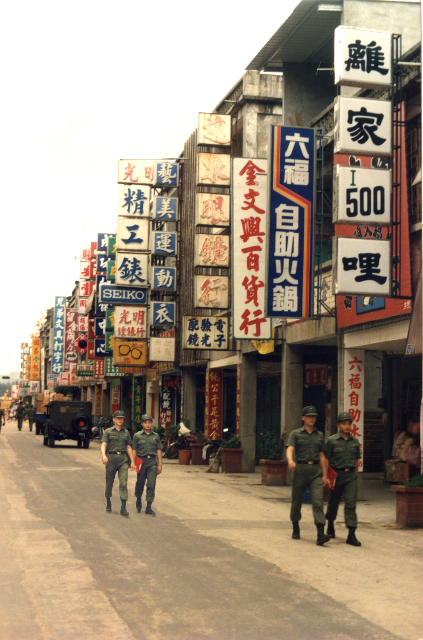 他是我的弟兄、與我一同作工、一同當兵、是你們所差遣的、也是供給我需用的。

But I think it is necessary to send back to you Epaphroditus, my brother, co-worker and fellow soldier, who is also your messenger, whom you sent to take care of my needs.（v.25）
一、兄弟brother：我的兄弟
adelphos’
來自同一對父母，或是同一個父親、同一個母親
「這不是那木匠嗎? 不是馬利亞的兒子雅各、約西、猶大、西門的長兄(adelphos’)嗎？他妹妹們不也是在我們這裡嗎？」（馬可福音6:3）
「並不分猶太人、希利尼人，自主的、為奴的，或男或女，因為你們在基督耶穌裡都成為一了。」(加拉太書3:28)
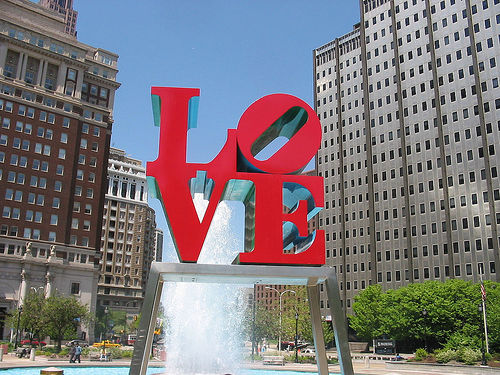 二、同工co-worker：
          與我一同作工
社團
教會
同工
同攻
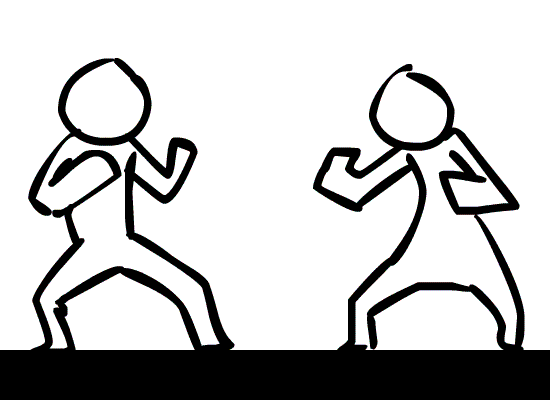 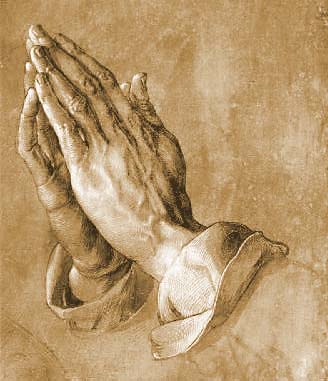 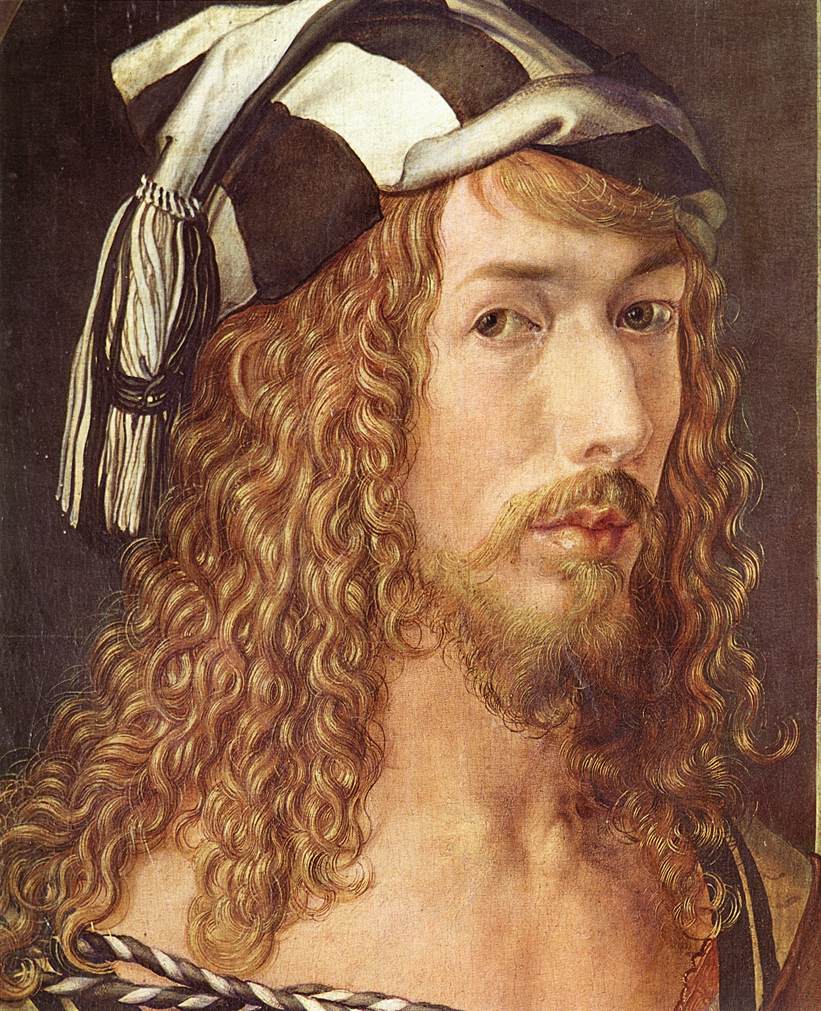 杜勒（Albrecht Durer）
三、同袍fellow soldier：
         與我一同當兵
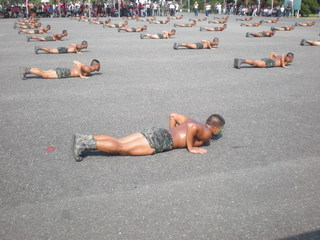 一日陸戰隊、終生陸戰隊
不怕苦、不怕難、不怕死
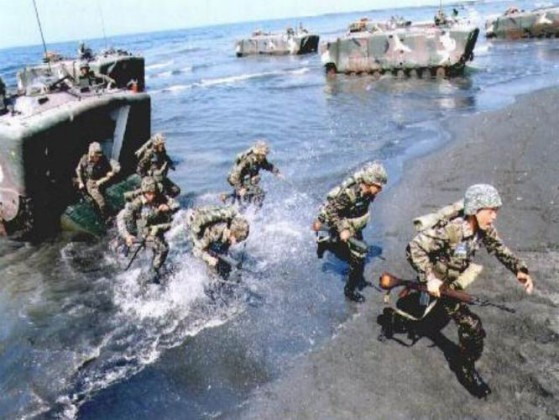 結論
我的兄弟
與我一同作工
與我一同當兵
你們要在主裡歡歡樂樂的接待他，而且要尊重這樣的人。（腓2:29）